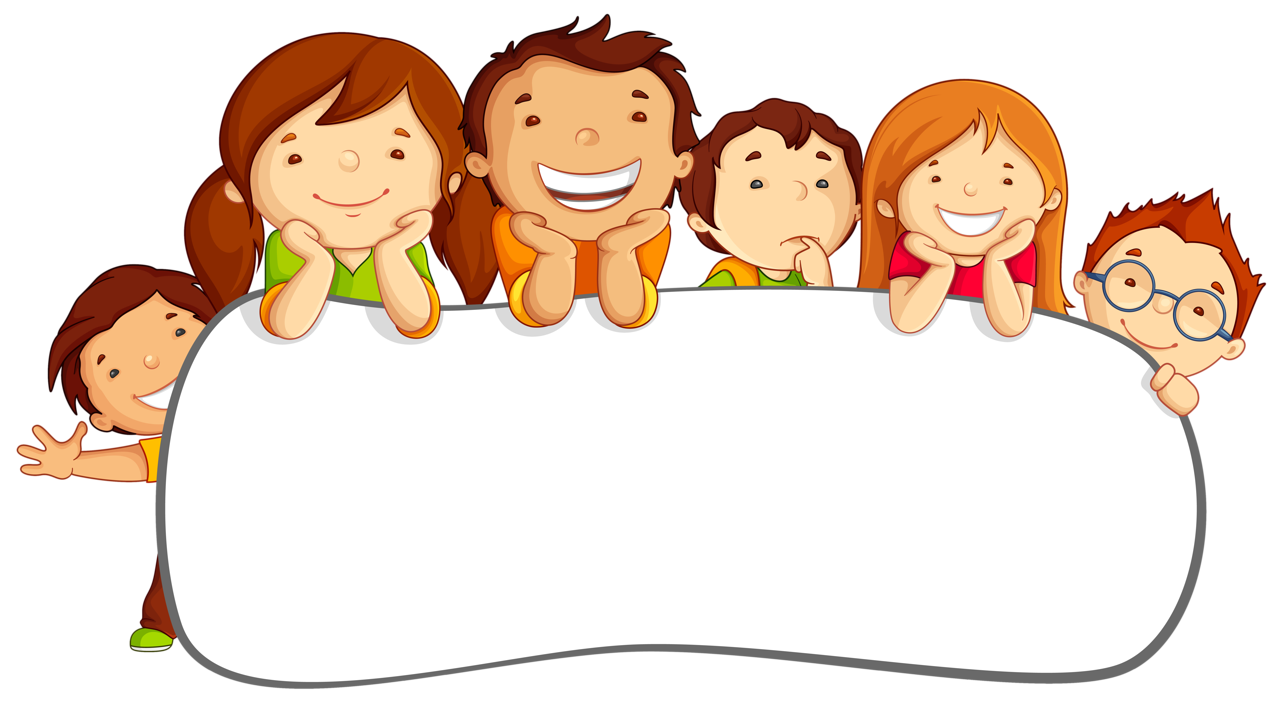 МКОУ «Бычковская СОШ»работа волонтёрского отряда«Юный волонтёр»
Цели и задачи волонтёрского отряда «Юный волонтёр»Цель: развитие волонтёрского движения в школе, формирование позитивных установок учащихся на добровольческую деятельность.Задача: формирование сплочённого деятельного коллектива волонтёров; поддерживать механизм работы школы с окружающим социумом,
Подкармливаем птиц зимой
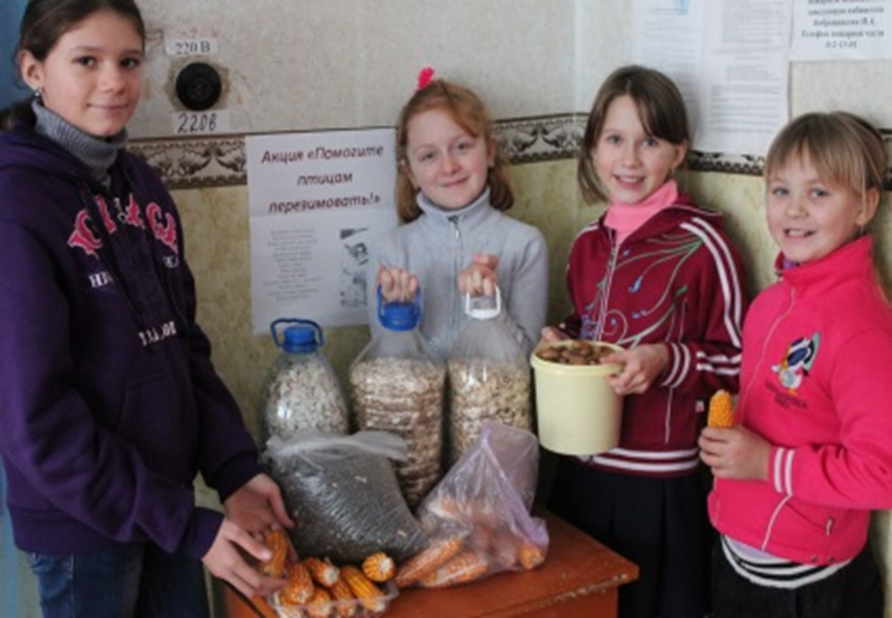 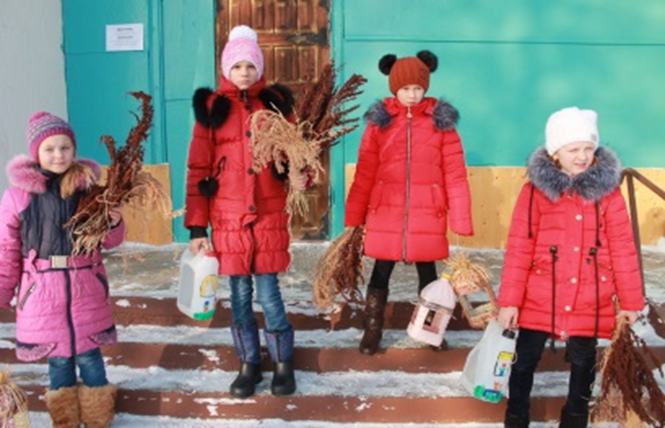 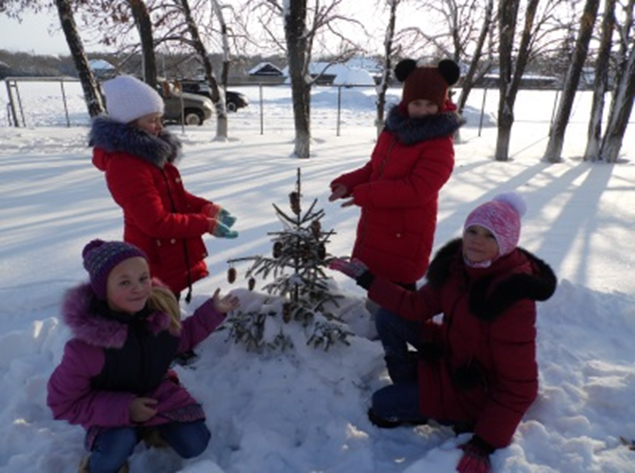 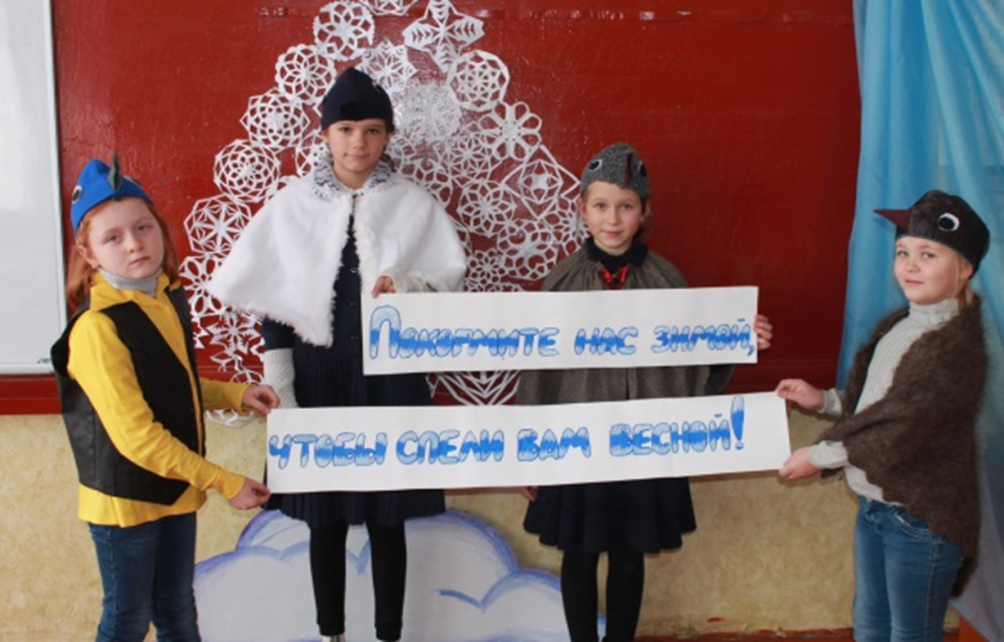 Благоустраиваем школьную территорию
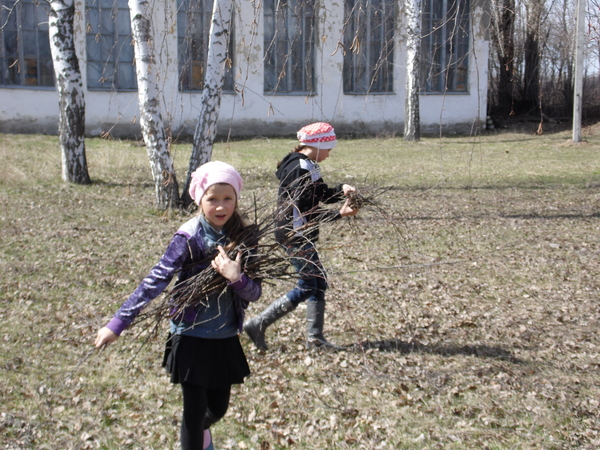 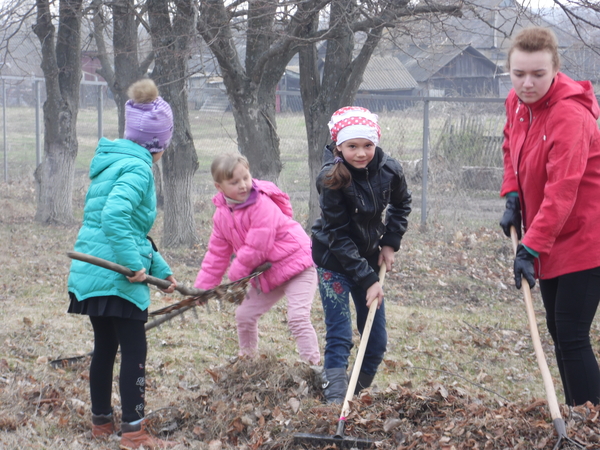 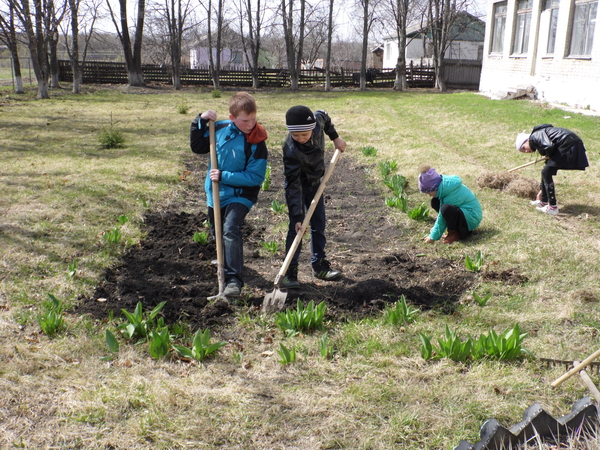 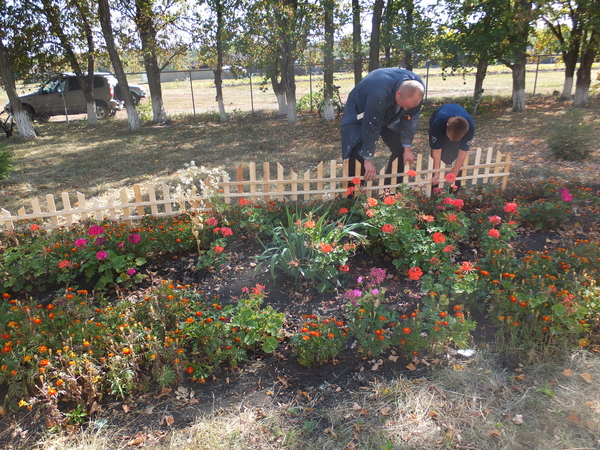 Поздравляем пенсионеров и жителей  села с праздниками
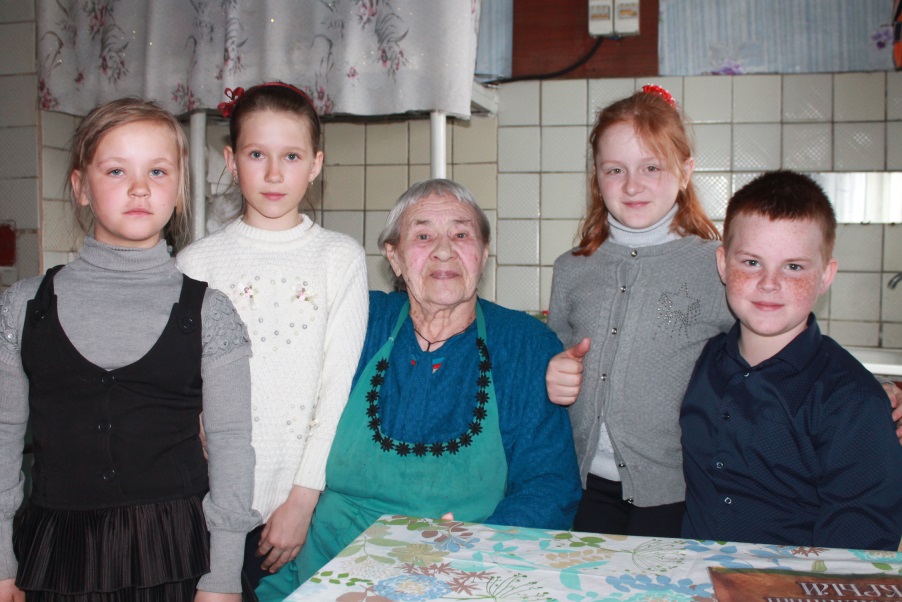 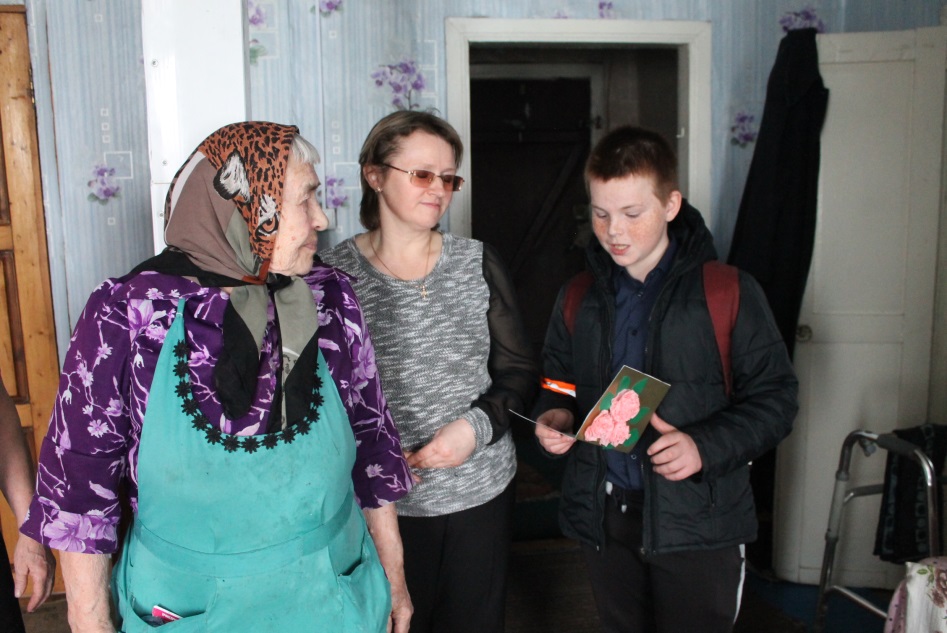 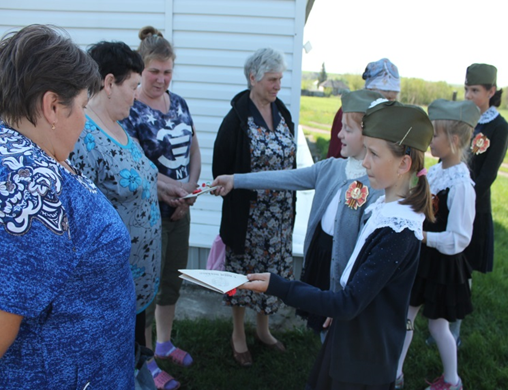 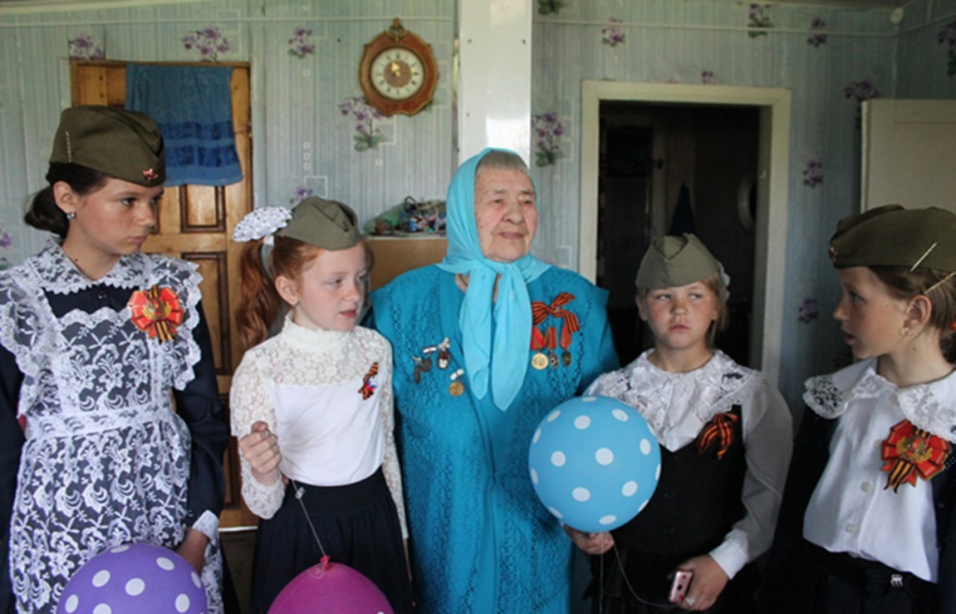 Следим за порядком на стеле погибшим односельчанам
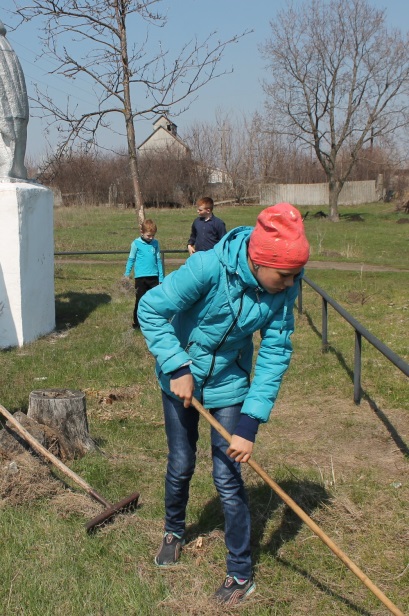 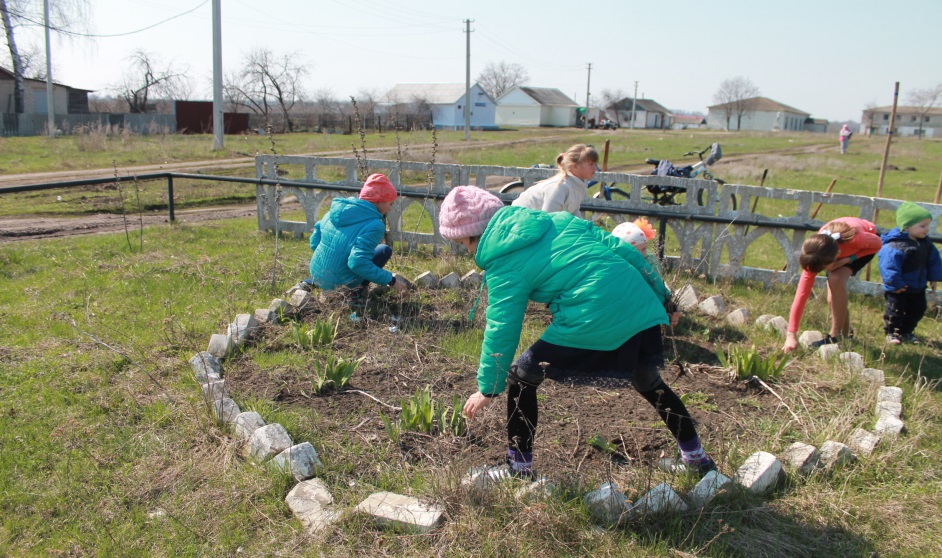 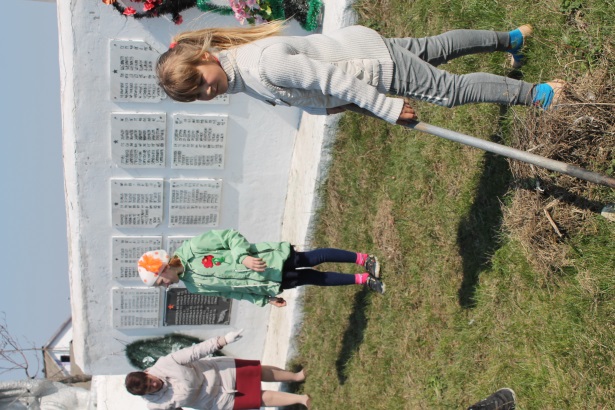 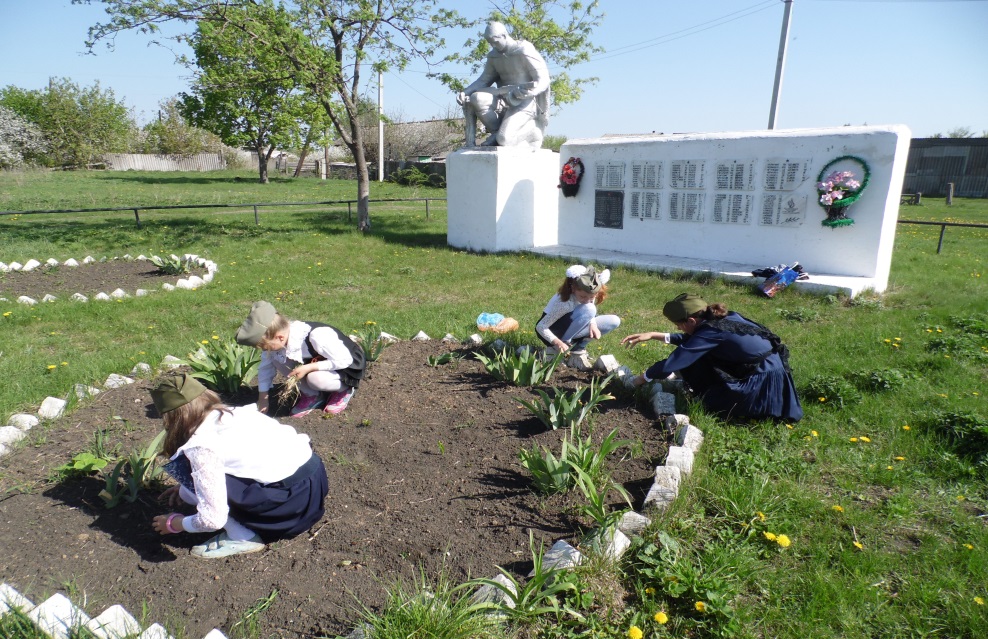 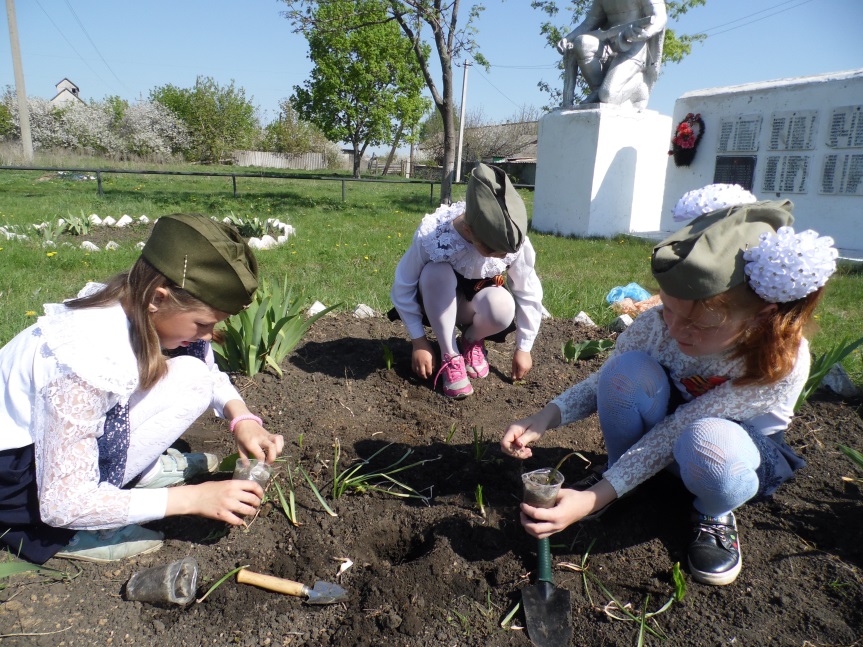